Söka på YouTube
Funk-IT Lyftet
30 juni 2021
Öppna webbläsaren
Tryck på webbläsaren för att komma ut på internet.
Sida 2
[Speaker Notes: Det finns olika webbläsare till dator, surfplatta och mobiltelefon.
Safari, Internet Explorer, Mozilla Firefox, Google Chrome och Microsoft Edge är några exempel på webbläsare.]
Adressfältet
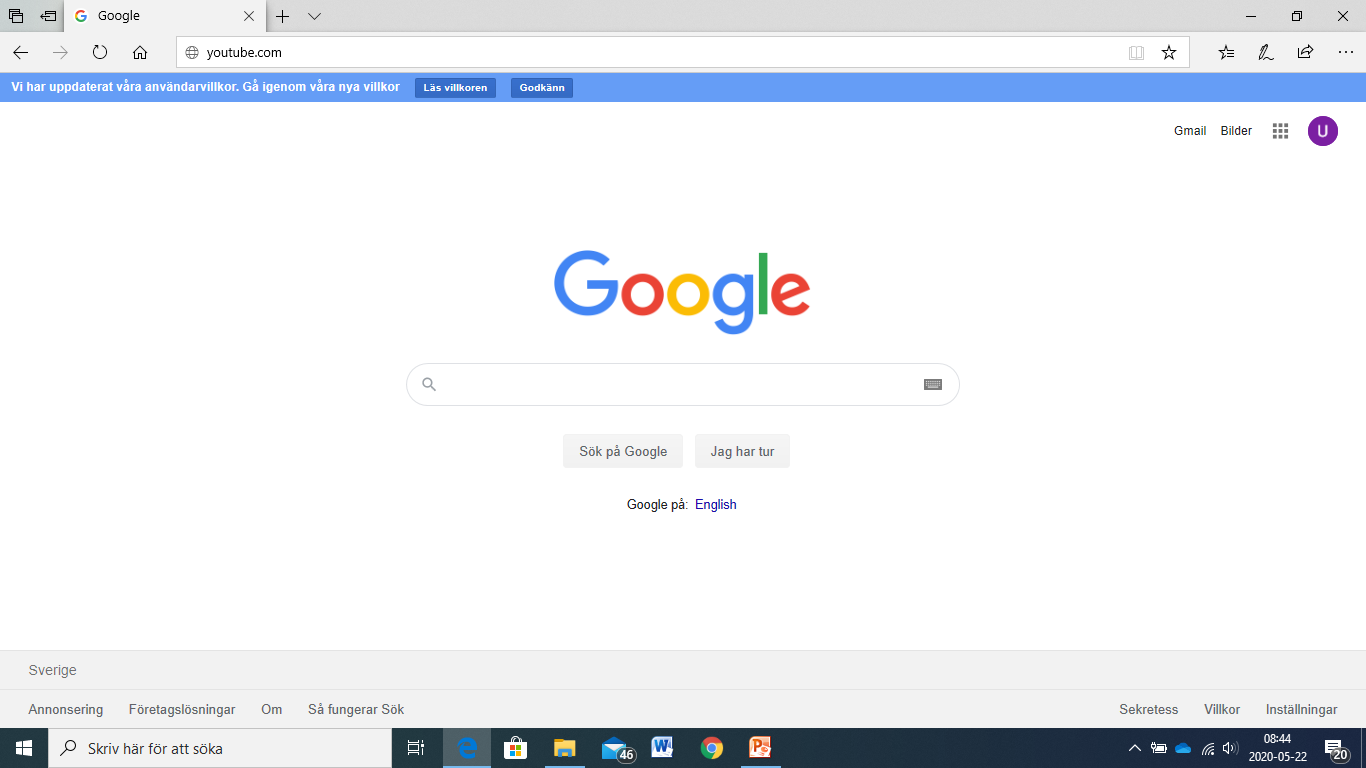 Skriv youtube.com i adressfältet, tryck Enter.
Sida 3
[Speaker Notes: Enter, eller retur, som knappen ibland kallas finns på tangentbordet.]
Sök på YouTube
Skriv i sökrutan vad du vill titta på för typ av klipp.
Till exempel pyssel.
Sida 4
Välja klipp
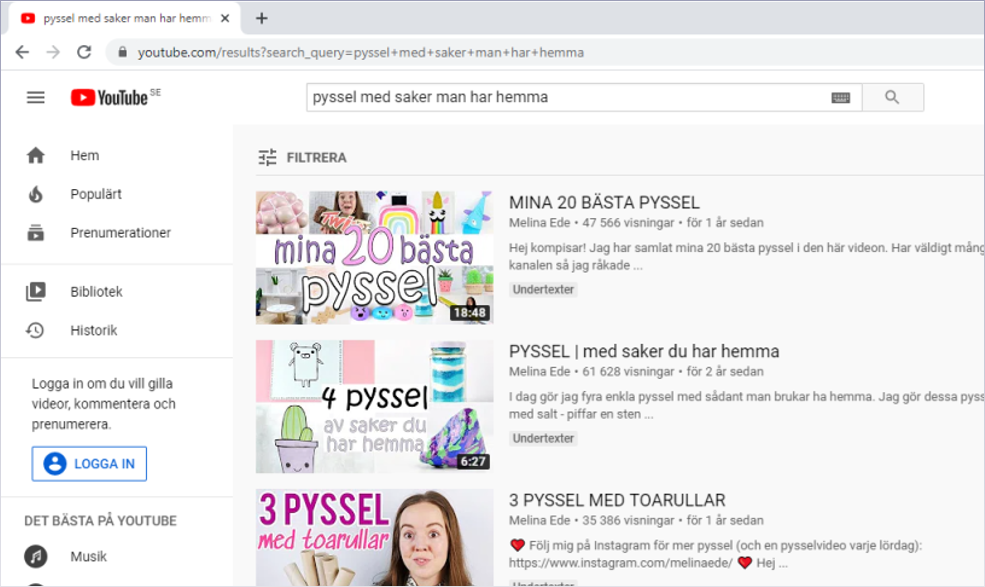 Välj vilket av klippen du vill se.
Tryck på den videon.
Sida 5
Helskärm
Klippet startar.
Tryck på symbolen längst ner till höger i videon för att se filmen på hela skärmen.
Sida 6
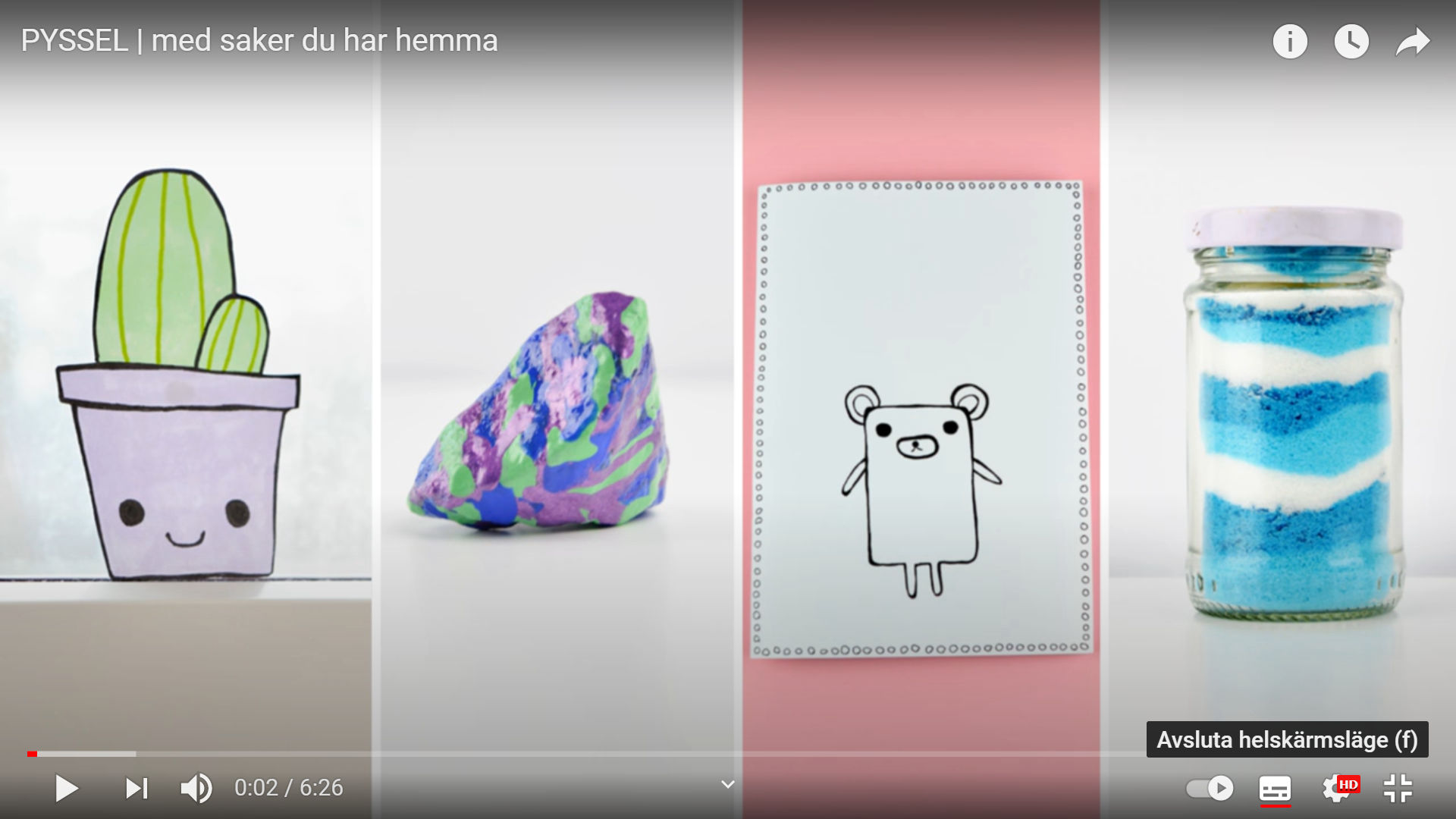 Avsluta helskärm
Avsluta helskärm genom att trycka på symbolen längst ner till höger.
Sida 7
Funk-IT Lyftet är ett samarbete mellan:
Post- och Telestyrelsen
Uppsala kommun, Omsorgsförvaltningen, Socialpsykiatrin och Arbete och bostad
TIF- Träffpunkternas intresseförening
Brukarrådet- Arbete och bostad
Funk-IT lyftets hemsida
Sida 8